18 měsíců vlády z pohledu investic
Investiční situace v ČR
16. července 2015
18 měsíců vlády z pohledu investic
196 investičních projektů
108 miliard korun
23 240 pracovních míst
Počet zprostředkovaných investičních projektů 2009 - 2014
Úspěšné kroky vlády pro získávání nových investic
Novela zákona o investičních pobídkách
Snížení platby za vynětí půdy ze zemědělského půdního fondu
Zrychlení čerpání evropských fondů 
Novela zákona o zadávání veřejných zakázek
Stabilní a efektivní spolupráce dotčených institucí

Plánované kroky vlády pro další období:  
Novela stavebního zákona, která zefektivní systém povolování staveb
Nový zákon o zadávání veřejných zakázek, který sníží administrativní zátěž
Novela zákona o zaměstnanosti
Úspěšné čerpání prostředků z fondů EU
Podpora technického vzdělávání pro rozšiřování kvalifikované pracovní síly
Podpora ekonomické diplomacie a podnikatelských delegací na cestách
ČR je jedničkou pro investory z automobilového průmyslu
Nejvíce investičních projektů: ČR (51), Německo (38)
Nejvyšší hodnota investic: Korejská republika (26 470 mil. CZK)
Sektor: Výroba motorových vozidel (67 projektů)
Nejvíce investic do krajů: Moravskoslezský, Ústecký
Více než polovina investic směřuje do strukturálně postižených regionů
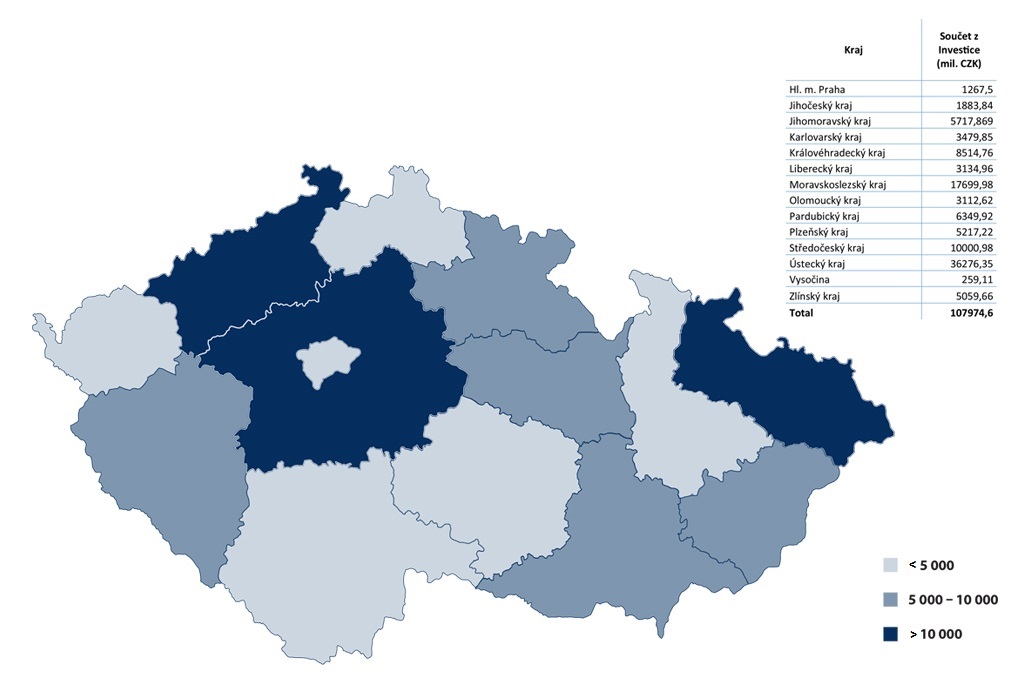 Investice vytvoří v Moravskoslezském a Ústeckém kraji více než 9 000 pracovních míst
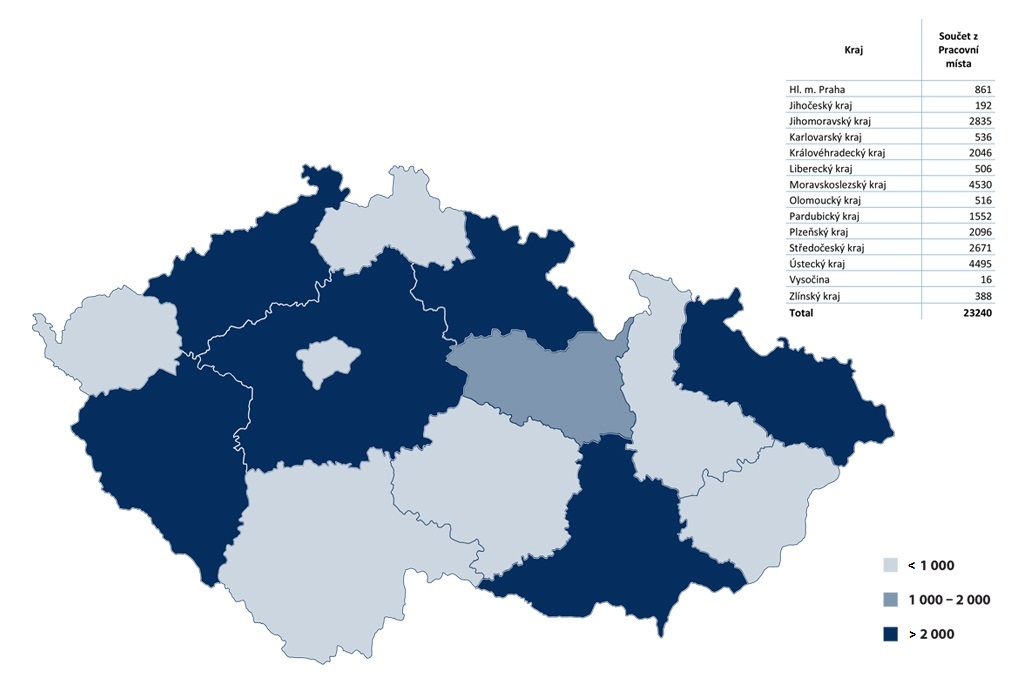 Investice v Moravskoslezském kraji dosáhnou výše 17,7 miliard korun
32 investičních projektů
17,7 miliard korun 
4 530 pracovních míst
Do Ústeckého kraje míří 30 investičních projektů ve výši 36 mld. korun
30 investičních projektů
36,3 miliard korun
4 495 pracovních míst
Plánované kroky CzechInvestu k intenzivnější podpoře nových investic
Posílení aktivit v zahraničí
Lepší servis investorům
Meziresortní spolupráce
Rozvoj ploch pro investory
Děkujeme za pozornost